Image compression
Skills: image processing work flow, matching compression level to your application
Concepts: compression, visual effect of image compression, the amount of information in an image, pixilation, the importance of compression, lossy versus lossless compression
This work is licensed under a Creative Commons Attribution-Noncommercial-Share Alike 3.0 License.
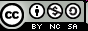 [Speaker Notes: All types of data can be compressed, but we will focus on image compression in this presentation.

We will review the image processing work flow, show examples of varying degrees of compression of an image, and discuss the question of how much to compress an image

We will informally address the amount of information in an image and see that discarding information can lead to visible pixilation.

Finally, we’ll say why compression is important and we’ll differentiate between lossy and lossless compression.]
Where does this topic fit?
Internet concepts
Applications
Technology
Implications
Internet skills
Application development
Content creation (image)
User skills
[Speaker Notes: This presentation introduces concepts related to compression and also shows how to compress an image and what factors to consider in deciding how much to compress it.]
When data types went mainstream
[Speaker Notes: As hardware and programming techniques improve, we can afford to work with increasingly complex data types.

This table shows the rough dates when a data type made the transition from research and development to mainstream adoption.

While all data types can be compressed, this presentation is concerned with compression of image data.]
Image processing work flow
Capture

Edit

Compress

Distribute
[Speaker Notes: This is your image processing work flow.

You begin by capturing an image – perhaps from a camera, a scanner or by copying it from the Web. 

Capture as high a quality original image as you can – set your camera to high quality or use a high-resolution scanner.  

In other words, capture as much information as you can.

Next you use your image processing program to modify the image to suit your application  -- perhaps touching it up, cropping and resizing it, changing the contrast and so forth.

The next step is compression – making the file as small as you can while maintaining the image quality your application  requires.

Let’s look at some compressed images.]
Original
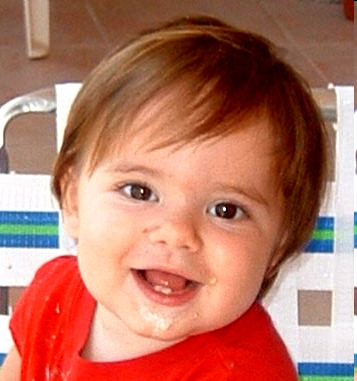 [Speaker Notes: This picture of Lucas is 359 by 381 pixels and 106 kilobytes.

Let’s try compressing it.]
29% reduction
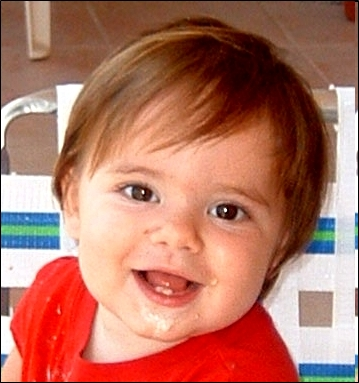 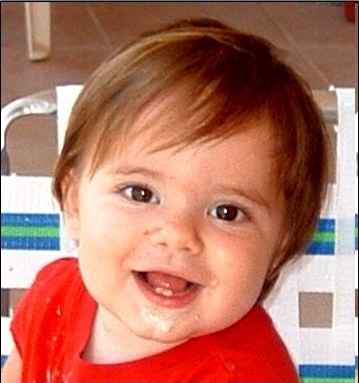 [Speaker Notes: Here it is compressed to 75.8 kilobytes, a 29% reduction in file size.

It is still 359 by 381 pixels, but we have dropped some of the color variety.

We have thrown away some of the information in the original.

Can you see the difference?

Which is the original and which is compressed?]
38 % reduction
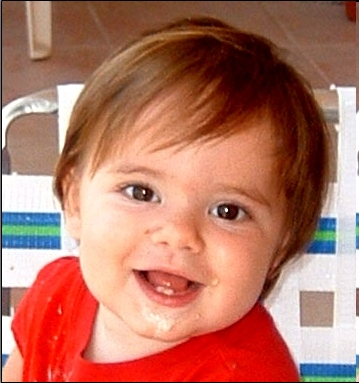 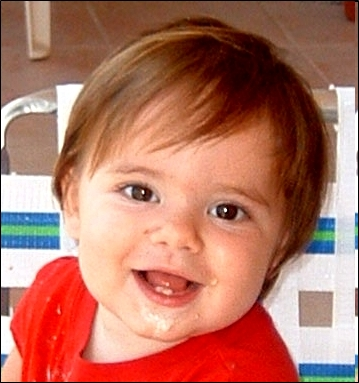 [Speaker Notes: Here the original has been compressed to 66.5 kilobytes, a 38% reduction in file size.

Now can you tell the compressed version from the original?]
50 % reduction
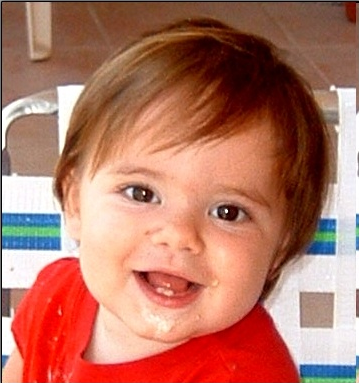 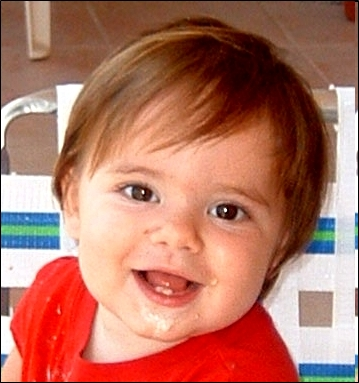 [Speaker Notes: How about now?

This compressed image is only 48 kilobytes, a 55% reduction in file size.]
72 % reduction
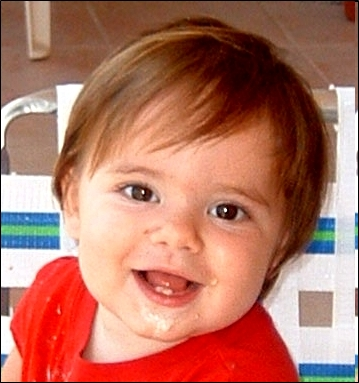 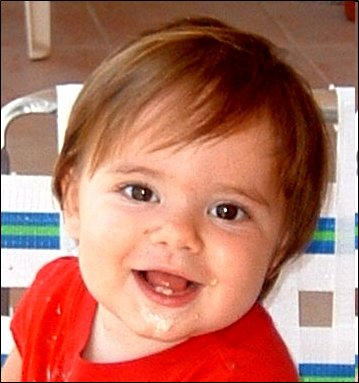 [Speaker Notes: Here it is compressed to 29.7 kilobytes, a 72% reduction in file size.

The differences between the original and compressed images are subtle.

Which is which?]
90 % reduction
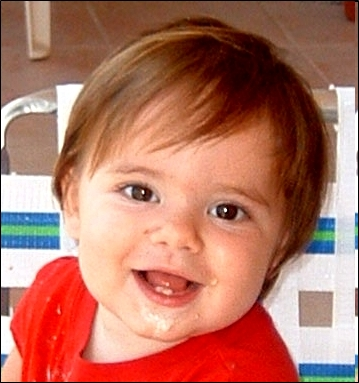 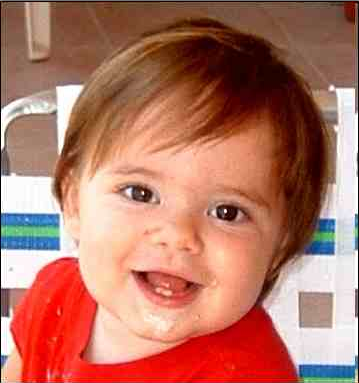 [Speaker Notes: At 10.7 kilobytes, a 90% reduction in file size, Lucas’ forehead looks a little mottled and the highlight in his hair is a bit less pronounced.

Still, at first glance, the difference between the original and the compressed version is pretty small.

When the changes are subtle, you need to focus on specific detail to spot differences.

Let’s zoom in on the image.]
Compressed
Original
Fewer possible colors mean less information
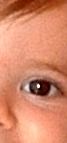 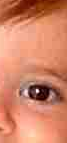 [Speaker Notes: Here is a detail portion of the image, magnified 6 times.

The skin on the compressed forehead is somewhat pixelated – adjacent pixels have been giving the same color to cut file size, but that also cuts the amount of information because there are fewer possible colors.

The original image has more variety in the pixel colors and looks richer and more natural when you zoom out.]
96% reduction – obvious information loss
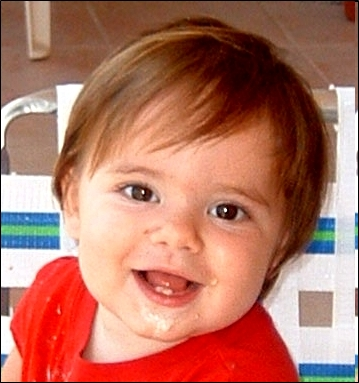 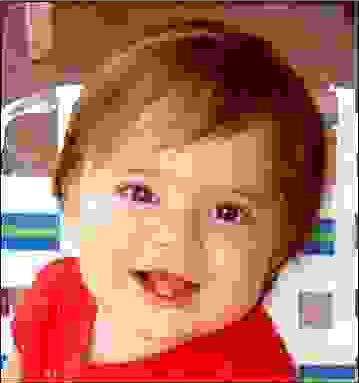 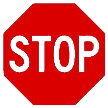 Both have the same number of pixels – explain the loss of information.
[Speaker Notes: This compressed image is down to 3.8 kilobytes, a 96% reduction in file size.

The pixilation is obvious.

We have thrown away most of the information in the picture.

Note that the size of the image has remained the same – 359 by 381 pixels.

The information loss was due to a reduction in the size of the color palette -- the number of different colors a given pixel could be.

For example there are only five shades of brown in Lucas’ face in the compressed image.

When we looked at text-encoding another example of the same thing – each character in a text message conveys more information if it is from a 128-character alphabet than if it is from a 64-character alphabet.

Loss of variety, means no information even with the same number of pixels.]
1,080,000 pixels, no information
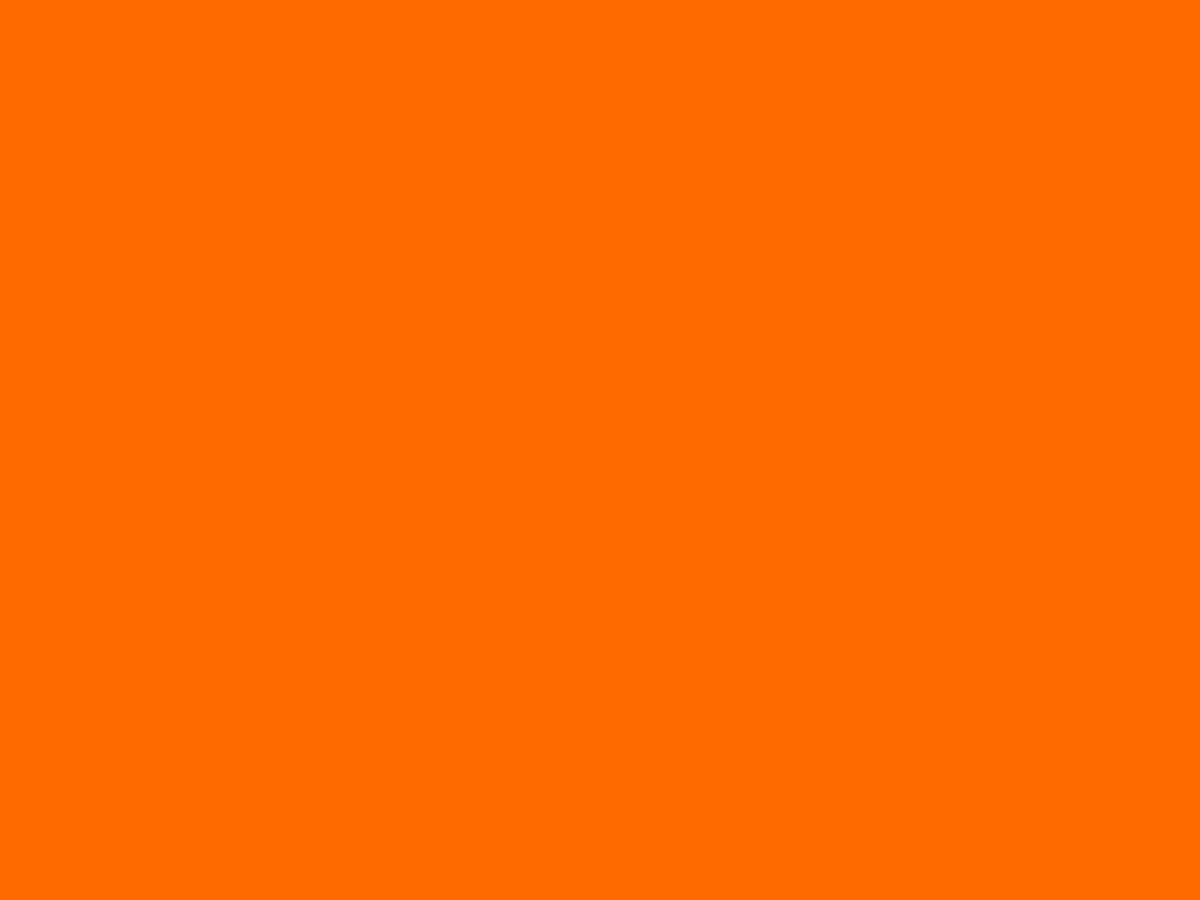 [Speaker Notes: Sometimes a concept becomes clear if we consider an extreme case.

This image is 1,200 by 900 pixels, it contains no information because each pixel must be the same color.]
A lot of text data
AAAAAAAAAAAAAAAAAAAAAAAAAAAAAAAAAAAAAAAAAAAAAAAAAAAAAAAAAAAAAAAAAAAAAAAAAAAAAAAAAAAAAAAAAAAAAAAAAAAAAAAAAAAAAAAAAAAAAAAAAAAAAAAAAAAAAAAAAAAAAAAAAAAAAAAAAAAAAAAAAAAAAAAAAAAAAAAAAAAAAAAAAAAAAAAAAAAAAAAAAAAAAAAAAAAAAAAAAAAAAAAAAAAAAAAAAAAAAAAAAAAAAAAAAAAA
But no information if you are limited to a one-character alphabet.
MY NAME IS LARRY PRESS.

My name is Larry Press.
Which sentence conveys the most information – one made up of only upper case characters or one made up of upper and lower case characters?
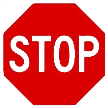 [Speaker Notes: Both sentences have the same number of letters, but the fist is restricted to upper case letters.

There is more possible variety among the symbols in the second line.

Information is tied to variety.

Generally speaking, the more possible symbols there are, the more information a message will convey.]
Good enough?
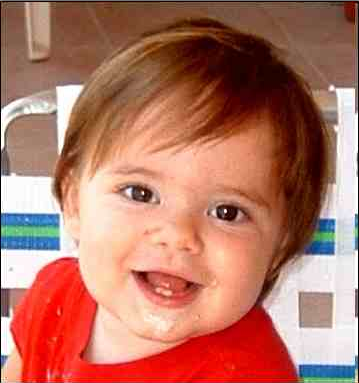 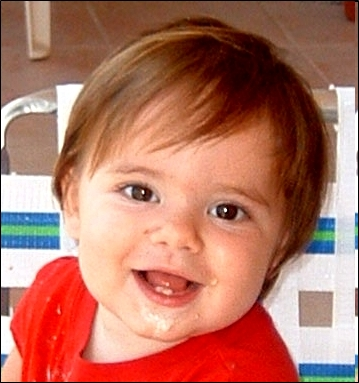 [Speaker Notes: The original is the best image, but is the 90% compressed version good enough for your application?

If you are making a glossy sales brochure, it is not good enough.

What if it will be on the Web?

Downloading the original will take ten times longer and it will take ten times storage.

Large images also slow the user experience.

Is your typical user on a slow or fast connection?

If you’re on a slow Internet connection, perhaps in a developing nation or using an older cell phone, image loading time can be frustrating.

Even on a fast connection, savings of fractions of seconds impact user behavior.

But, if the image is important, you might not want to compress it too much.]
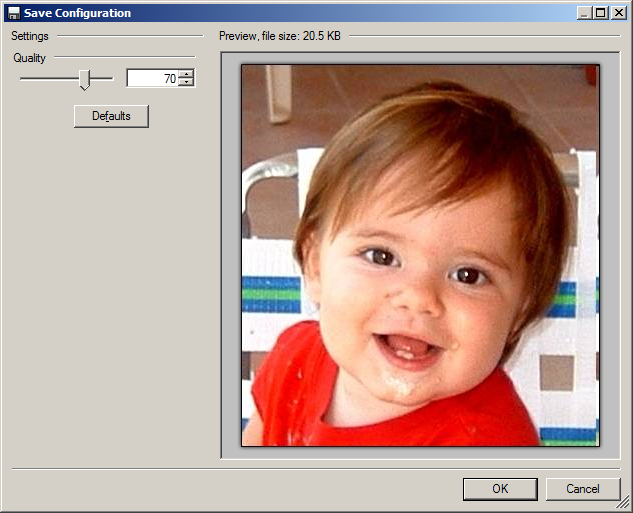 Compressing with Paint.net
[Speaker Notes: You may be wondering how to compress an image.

I used Paint.net in this example, but all image processing programs are similar.

When I gave the Save As command, I specified a compressible file type – JPEG in this example.

Paint.net displayed this dialog box before saving the file.

There is a slider for adjusting the quality of the image.

As you move the slider or change its value, the preview is updated to show what the image will look like.

The corresponding file size is shown at the top of the window.

You adjust the quality to the point you want, then hit OK to save the compressed image.]
Image compression matters somewhat
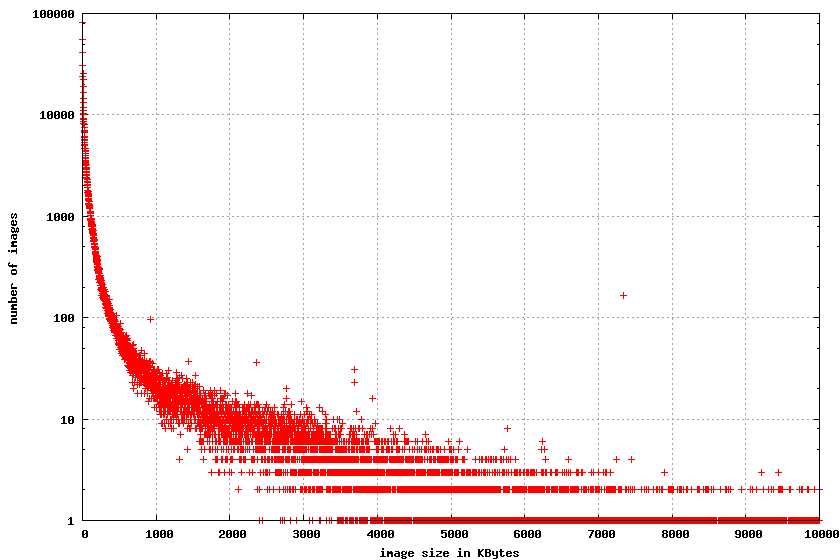 65% of Internet data was images when this study was done.  Is the percent greater or less today?  Explain your answer.
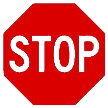 [Speaker Notes: Google analyzed a sample of a million Internet images and found that most were small.

(Note that the vertical axis of this plot is logarithmically compressed in order to fit it on the screen).

If images are small, you might not consider compression very important – who cares if they are a bit smaller?

Google also found that 65  percent of today’s Web traffic is images.

Saving even a few percent of that would be significant.]
Video compression is critical
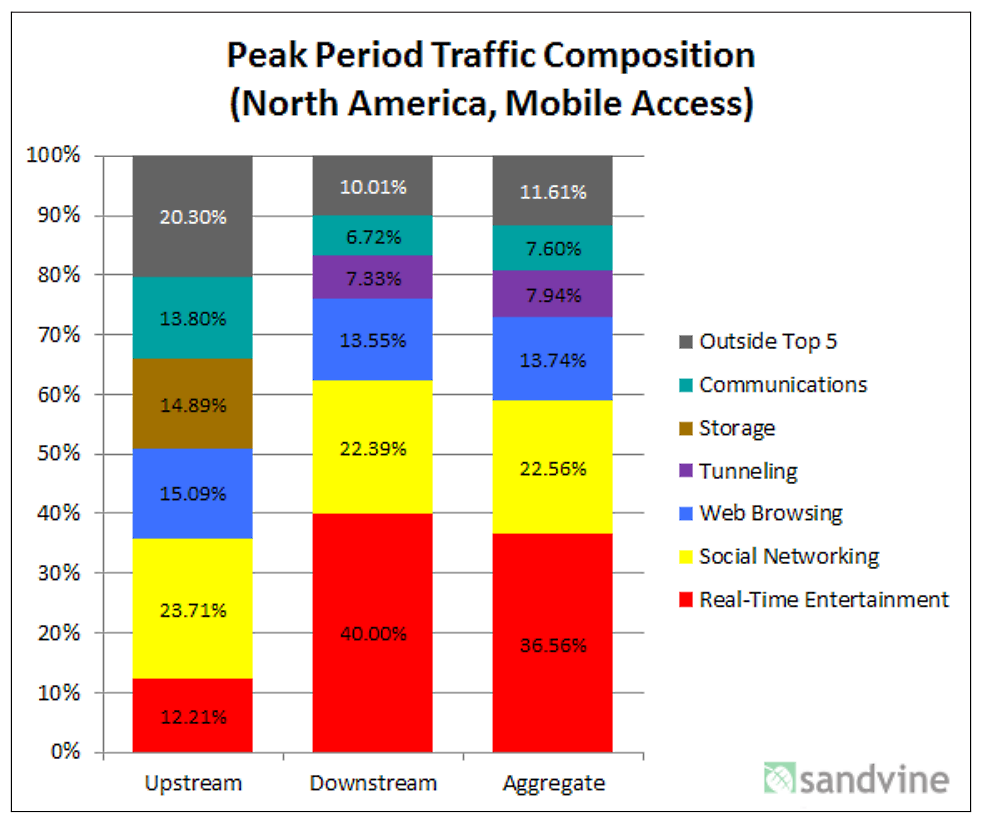 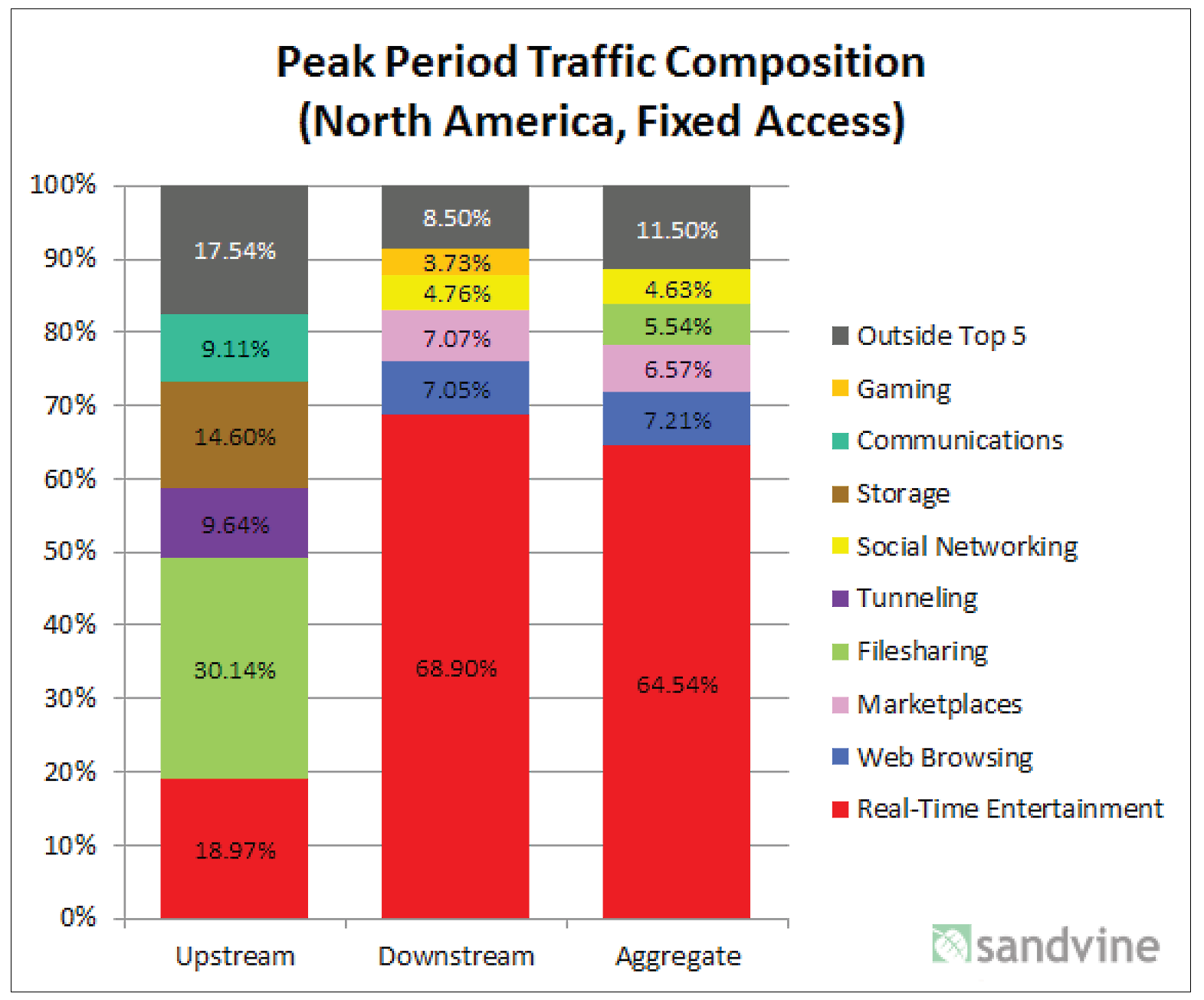 Source
Lossy versus lossless compression
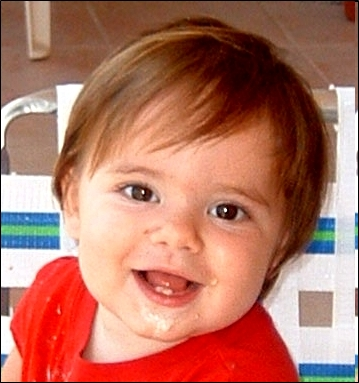 [Speaker Notes: A final point is to distinguish between lossy and lossless compression.

We’ve used image compression as an example, but all types of data can be compressed -- images, audio, video, text, numbers and so forth.

When we compress an image, information is lost, but it’s still usable.

For that reason, we can tolerate lossy compression for images.

But, we cannot tolerate lossy compression for numeric or text data.

You cannot tolerate even a small change in a payroll spreadsheet file when it is compressed.

You would not want to convert a nine into a one in your payroll spreadsheet.

With lossless compression techniques, the file can be de-compressed to create an exact duplicate of the original.

No information is lost during compression so de-compression can restore an exact duplicate of the original file.

The .zip format is commonly used for lossless compression.]
Summary
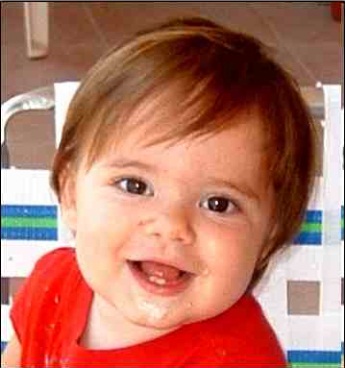 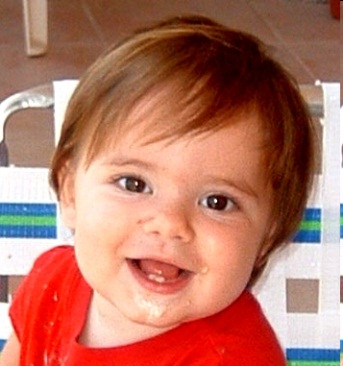 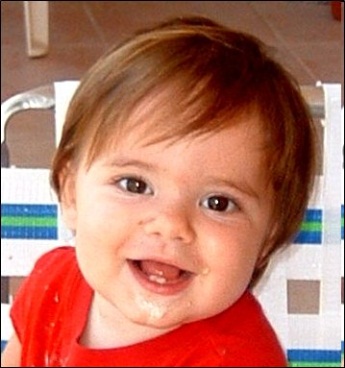 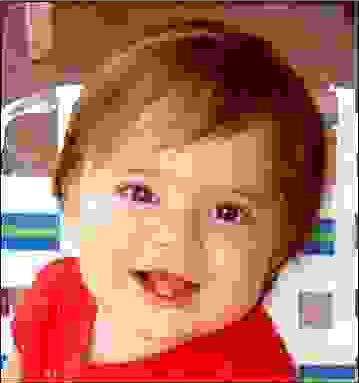 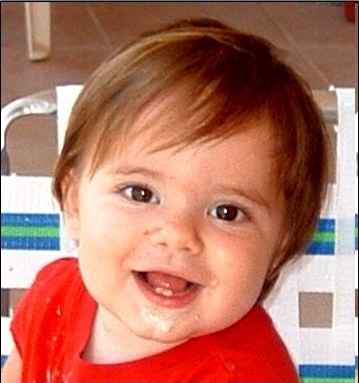 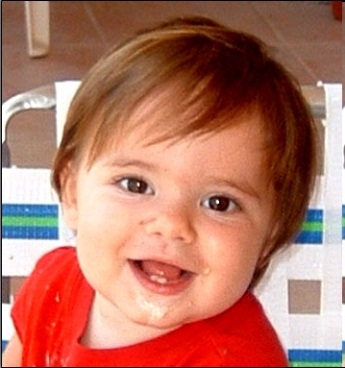 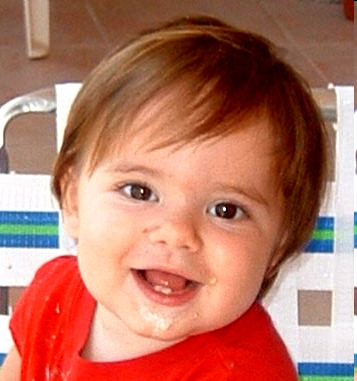 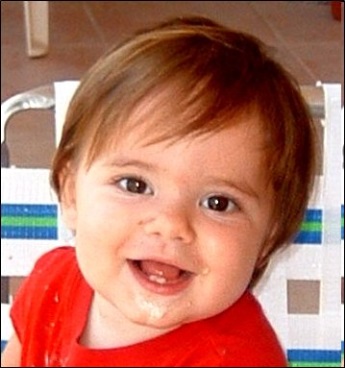 [Speaker Notes: We reviewed the image processing workflow, then looked at the effect of increasing levels of compression of an image. 

We were able to significantly reduce file size without a strong visible deterioration of the image.

We noted that compressing an image results in a loss of information, and discussed factors to consider in deciding how much to compress an image.

We also saw how to compress images using Paint.net and that compression matters.

And finally, we distinguished between lossy and lossless compression.]
Resources
Google image study:
http://code.google.com/speed/webp/docs/c_study.html

Google Web speed site:
http://code.google.com/speed/index.html

Speed counts:
http://www.youtube.com/watch?v=aXJklICrFJI&feature=player_embedded#!

Speed counts:
http://www.sfgate.com/cgi-bin/article.cgi?f=/c/a/2010/10/03/BULB1FL2BT.DTL&ao=all
Self-study questions
Do you recall the steps in our image processing workflow?
What factors would you consider in deciding how much to compress an image?
Was information lost as we compressed the image?
The image of Lucas remained the same size -- 359 by 381 pixels after we compressed it, but something changed – what changed?
How long will it take a user on a 100 kilobit per second link to download a 200 megabyte image?  How long to download the image if it is compressed down to 100 megabytes? 
Google found that 65% of Web traffic is images.  Do you expect that to rise or fall in the future?  Explain your answer.
As of April, 2010, the library of Congress had 167 terabytes of information online.  Assuming that it is now up to 200 terabytes, and that 65% of that is images, how much storage space would they save if they could compress the images by 10% without affecting perceived quality?